我是                        
譴責           黨團
擱置醫療法三讀，
讓搶救血汗醫護條款跳票！！
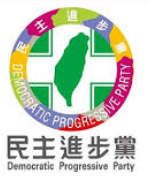 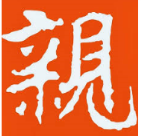 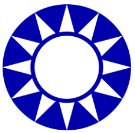 我是
譴責           黨團
擱置醫療法三讀，
讓醫院設勞董、薪酬委員會的改革落空！！
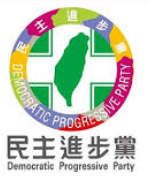 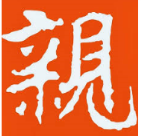 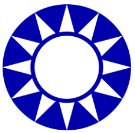 我是 
譴責           黨團
擱置醫療法三讀，
讓醫院可繼續不用把股票、美食街等非醫療結餘拿出來提撥當做社福金！
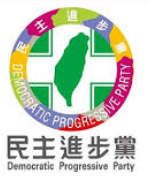 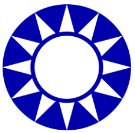 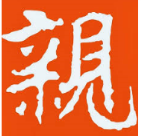